Inception, Evolutionary Requirements
Dr. X
Outline
Project partners
Recap OOAD
Inception, Evolutionary Requirements
Use cases
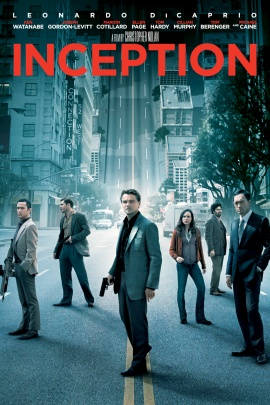 Inception
3
Inception
A number of questions need to be explored:
What is the vision and business case for this project?
Is it feasible?
Buy and/or build?
Rough estimate of cost.
Should we proceed or stop?
What is the intent of inception?
4
[Speaker Notes: The intent is to establish some initial common vision for the objectives of the project, determine if it is feasible and decide if it is worth some serious investigation in elaboration.
I expect (1) time, (2) politics, and (3) costs are the commonest project killers.]
What artifacts may start in inception?
Vision and business case
Use Case model
Supplementary specification
Glossary
Risk list and Risk Management Plan
Prototypes and proof-of-concepts
Iteration plan
Phase Plan & Software development Plan
Development Case
5
[Speaker Notes: Vision and business case
Describes high-level goals and constraints.
Use Case model
Describes functional requirements and related non-functional requirements.
Supplementary specification
Describes other requirements
Glossary
Key domain terminology, A glossary is a set of definitions for terms, words, symbols. A place to turn when people ask "What do you mean by ______"
Risk list and Risk Management Plan
Describes business, technical, resource and schedule risks and ideas for their mitigation or response.

At what point do you say this is good enough and begin to document that iteration before moving on?
In practice you set up a time frame for inception and stop when it runs out.
Prototypes and proof-of-concepts
Iteration plan
Describes what to do in the first elaboration iteration
Phase Plan & Software development Plan
Guess for elaboration phase duration. Tools, people, education and other resources.
Development Case
Description of the customized UP steps and artefacts for this project.
Artefacts will be partially completed in this phase and will be refined in later iterations.
Is money an artefact?  Artifacts are things you make. Money is a constraint on quality.]
Understanding Requirements
6
Introduction to Requirements
What is a software requirement?
Explain and give an example of functional requirements.
Explain and give an example of non functional requirements.
Do requirements change? Why or why not?
7
[Speaker Notes: Requirements are system capabilities and conditions to which the system must conform.
Functional requirements
Features and capabilities.
Recorded in the Use Case model (see next), and in the systems features list of the Vision artifact.
Non-functional (or quality requirements)
Usability (Help, documentation, …), Reliability (Frequency of failure, recoverability, …), Performance (Response times, availability, …), Supportability (Adaptability, maintainability, …)
Recorded in the Use Case model or in the Supplementary Specifications artifact.
The nature of UP supports changing requirements.]
Use-Case Model: Writing Requirements in Context
8
Use cases and adding value
Actor: something with behaviour, such as a person, computer system, or organization, e.g. a cashier.
Scenario: specific sequence of actions and interactions between actors and the system under discussion, e.g. the scenario of successfully purchasing items with cash.
Use case: a collection of related success and failure scenarios that describe actors using a system to support a goal.
9
[Speaker Notes: Actor: something with behaviour, such as a person, computer system, or organization, e.g. a cashier.
Scenario: specific sequence of actions and interactions between actors and the system under discussion, e.g. the scenario of successfully purchasing items with cash.
Use case: a collection of related success and failure scenarios that describe actors using a system to support a goal.]
Use cases and adding value
Handle returns
Main success scenario: A customer arrives at a checkout with items to return. The cashier uses the POS system to record each returned item…
Alternate scenarios:
If the credit authorization is reject, inform customer and ask for an alternative payment method.
If item identifier not found in the system, notify the Cashier and suggest manual entry of the identifier code.
…
10
Use cases and adding value
A key point is to focus on the question “how can using the system provide observable value to the user, or fulfil their goals?”
Are use cases used for functional or non functional requirements?
11
[Speaker Notes: Use cases mainly constitute functional requirements.]
Use case types and formats
Black-box use cases describe system responsibilities, i.e. define what the system must do.
Uses cases may be written in three formality types
Brief: one-paragraph summary, usually of the main success scenario.
Casual: Informal paragraph format (e.g. Handle returns)
Fully dressed: elaborate. All steps and variations are written in detail.
12
Fully-dressed example:Process Sale
Use case UC1: Process Sale
Primary Actor: Cashier
Stakeholders and Interests:
-Cashier: Wants accurate and fast entry, no payment errors, …
-Salesperson: Wants sales commissions updated.
…
Preconditions: Cashier is identified and authenticated.
Success Guarantee (Postconditions):
-Sale is saved. Tax correctly calculated.
…
Main success scenario (or basic flow): [see next slide]
Extensions (or alternative flows): [see next slide]
Special requirements: Touch screen UI, …
Technology and Data Variations List:
-Identifier entered by bar code scanner,…
Open issues: What are the tax law variations? …
13
Fully dressed example:Process Sale (cont.)
Main success scenario (or basic flow): 
The Customer arrives at a POS checkout with items to purchase.
The cashier records the identifier for each item. If there is more than
one of the same item, the Cashier can enter the quantity as well.
The system determines the item price and adds the item information to
the running sales transaction. The description and the price of the current
item are presented.
On completion of item entry, the Cashier indicates to the POS system 
that item entry is complete.
The System calculates and presents the sale total.
The Cashier tells the customer the total.
The Customer gives a cash payment (“cash tendered”) possibly greater
than the sale total.

Extensions (or alternative flows):
If invalid identifier entered. Indicate error.
If customer didn’t have enough cash, cancel sales transaction.
14
Goals and Scope of a Use Case
At what level and scope should use cases be expressed?
15
[Speaker Notes: A: Focus on uses cases at the level of elementary business process (EBP).
EBP: a task performed by one person in one place at one time which adds measurable business value and leaves the data in a consistent state.
Approve credit order - OK.
Negotiate a supplier contract  - not OK.
It is usually useful to create separate “sub” use cases representing subtasks within a base use case.
e.g. Paying by credit]
Finding primary actors, goals, and use cases
Choose the system boundary.
Identify primary actors.
Those that have user goals fulfilled through using services of the system
For each actor identify their user goals.
Tabulate findings in the Vision artifact.
Define use cases that satisfy user goals; name them according to their goal.
16
Essential vs. Concrete style
Essential: Focus is on intent.
Avoid making UI decisions
Concrete: UI decisions are embedded in the use case text.
e.g. “Admin enters ID and password in the dialog box (see picture X)”
Concrete style not suitable during early requirements analysis work.
17
Use Case Diagrams
Primary actors to
the left: have user goals.
Supporting actors to
the right: they provide
a service.
NextGen
Process Sale
Handle returns
Cashier
Payment
Authorization
Service
Process Rental
<<actor>>
Tax Calculator
Alternative notation for
computer system actor
18
Kahoot time!